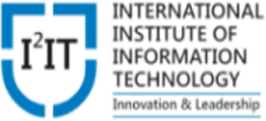 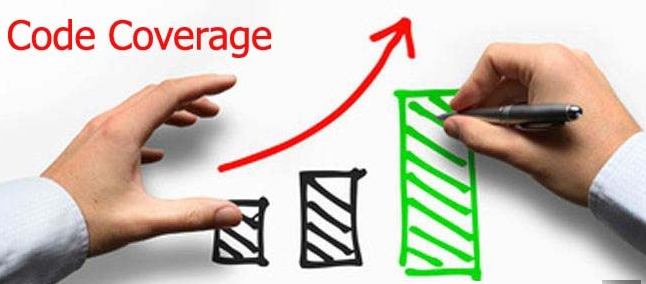 CODE COVERAGE
Prof. Ramkrushna Maheshwar
Assistant Professor
Department of Computer Engineering

Hope Foundation’s
International Institute of Information Technology, I²IT
www.isquareit.edu.in
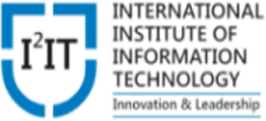 Code Coverage
In software engineering, test coverage is utilized to depict how much the source code of a program is executed when a specific test suite runs.
 A program with high test inclusion, estimated as a rate, has had a greater amount of its source code executed amid testing which recommends it has a lower possibility of containing undetected programming bugs contrasted with a program with low test inclusion. 
 A wide range of measurements can be utilized to ascertain test inclusion; the absolute most fundamental are the level of program subroutines and the level of program articulations called amid execution of the test suite.
Hope Foundation’s International Institute of Information Technology, I²IT, P-14 Rajiv Gandhi Infotech Park, Hinjawadi, Pune - 411 057 
Tel - +91 20 22933441 / 2 / 3  |  Website - www.isquareit.edu.in ; Email - info@isquareit.edu.in
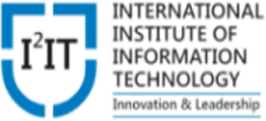 coverage criteria
Function coverage – Has each function (or subroutine) in the program  been called?
Statement coverage – Has each statement in the program been  executed?
Branch coverage – Has each branch (also called DD-path) of each  control structure (such as in if and case statements) been executed?  For example, given an if statement, have both the	true and false  branches been executed? Another way of saying this is, has every edge  in the program been executed?
Condition coverage (or predicate coverage) – Has each Boolean sub-  expression evaluated both to true and false?
●
●
●
●
Hope Foundation’s International Institute of Information Technology, I²IT, P-14 Rajiv Gandhi Infotech Park, Hinjawadi, Pune - 411 057 
Tel - +91 20 22933441 / 2 / 3  |  Website - www.isquareit.edu.in ; Email - info@isquareit.edu.in
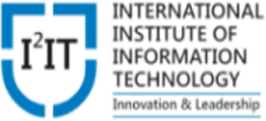 Commands
Run – Run a Python program and collect execution data.
Report – Report coverage results.
html – Produce annotated HTML listings with coverage results.  xml – Produce an XML report with coverage results.
annotate – Annotate source files with coverage results.  erase – Erase previously collected coverage data.  combine – Combine together a number of data files.  debug – Get diagnostic information.
●
●
●
●
●
●
●
●
Hope Foundation’s International Institute of Information Technology, I²IT, P-14 Rajiv Gandhi Infotech Park, Hinjawadi, Pune - 411 057 
Tel - +91 20 22933441 / 2 / 3  |  Website - www.isquareit.edu.in ; Email - info@isquareit.edu.in
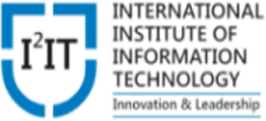 Procedure
$ pip install coverage
●
$ coverage --version
Coverage.py, version 4.2 with C extension  Documentation at https://coverage.readthedocs.io
●
$ gedit add.py
source file to which we apply code coverage.
●
Hope Foundation’s International Institute of Information Technology, I²IT, P-14 Rajiv Gandhi Infotech Park, Hinjawadi, Pune - 411 057 
Tel - +91 20 22933441 / 2 / 3  |  Website - www.isquareit.edu.in ; Email - info@isquareit.edu.in
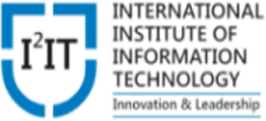 Source File	( add.py	)
// Source Program add.py
X = [[12,7,3],
[4 ,5,6],
[7 ,8,9]]
Y = [[5,8,1],
[6,7,3],
[4,5,9]]
result = [[0,0,0],
[0,0,0],
[0,0,0]]
# iterate through rows  for i in range(len(X)):
# iterate through columns  for j in range(len(X[0])):
result[i][j] = X[i][j] + Y[i][j]  a = 1
if a==1:
print "a=1"  else:
print "a!=1"  for r in result:
print(r)
Hope Foundation’s International Institute of Information Technology, I²IT, P-14 Rajiv Gandhi Infotech Park, Hinjawadi, Pune - 411 057 
Tel - +91 20 22933441 / 2 / 3  |  Website - www.isquareit.edu.in ; Email - info@isquareit.edu.in
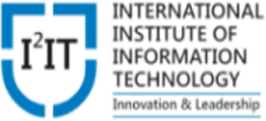 Procedure
[student@localhost ~]$ coverage run add.py
a=1
[17, 15, 4]
[10, 12, 9]
[11, 13, 18]
●
student@localhost ~]$ coverage report
Name	Stmts	Miss	Cover
●
----------------------------
add.py	12	1	92%
Hope Foundation’s International Institute of Information Technology, I²IT, P-14 Rajiv Gandhi Infotech Park, Hinjawadi, Pune - 411 057 
Tel - +91 20 22933441 / 2 / 3  |  Website - www.isquareit.edu.in ; Email - info@isquareit.edu.in
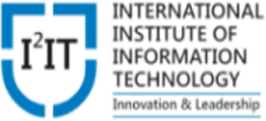 Procedure
$Coverage xml add.py
The xml command writes coverage data to a “coverage.xml” file.
●
$ coverage html -d coverage_html
The -d argument specifies an output directory, defaulting to “htmlcov”.
●
Hope Foundation’s International Institute of Information Technology, I²IT, P-14 Rajiv Gandhi Infotech Park, Hinjawadi, Pune - 411 057 
Tel - +91 20 22933441 / 2 / 3  |  Website - www.isquareit.edu.in ; Email - info@isquareit.edu.in
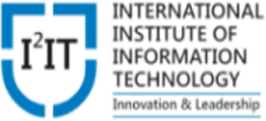 How it works
Coverage.py works in three phases :
Execution : Coverage.py runs your code, and monitors it to see what  lines were executed.
Analysis : Coverage.py examines your code to determine what lines  could have run.
Reporting : Coverage.py combines the results of execution and  analysis to produce a coverage number and an indication of missing  execution.
The execution phase is handled by the coverage run command. The  analysis and reporting phases are handled by the reporting commands  like coverage report or coverage html.
Hope Foundation’s International Institute of Information Technology, I²IT, P-14 Rajiv Gandhi Infotech Park, Hinjawadi, Pune - 411 057 
Tel - +91 20 22933441 / 2 / 3  |  Website - www.isquareit.edu.in ; Email - info@isquareit.edu.in
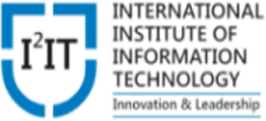 Reference :
https://en.wikipedia.org/wiki/Code_coverage
https://ordepdev.me/posts/code-coverage
https://coverage.readthedocs.io/en/v4.5.x/
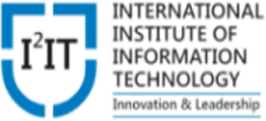 THANK YOU
For further information please contact
Prof. Ramkrushna Maheshwar
Department of Computer Engineering

Hope Foundation’s 
International Institute of Information Technology, I²IT
   P-14, Rajiv Gandhi Infotech Park, MIDC Phase I, Hinjawadi, Pune – 411 057
Phone - +91 20 22933441
www.isquareit.edu.in  |  ramkrushnam@isquareit.edu.in | info@isquareit.edu.in